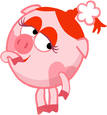 Цветные 
загадки
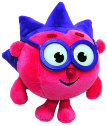 Кривицкая Т.Л.,
 воспитатель высшей категории
МБДОУ №37 «Огонек» гор. Белово
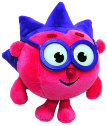 Он в яйце есть и в цыпленке,
В масле, что лежит в масленке,
В каждом спелом колоске,
В солнце, в сыре и в песке.
	(Желтый цвет.)
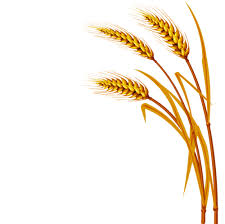 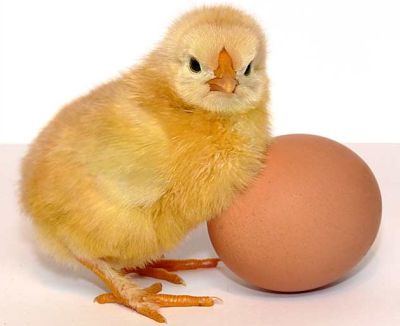 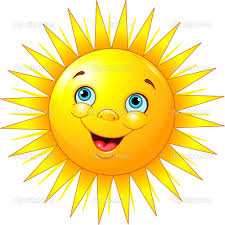 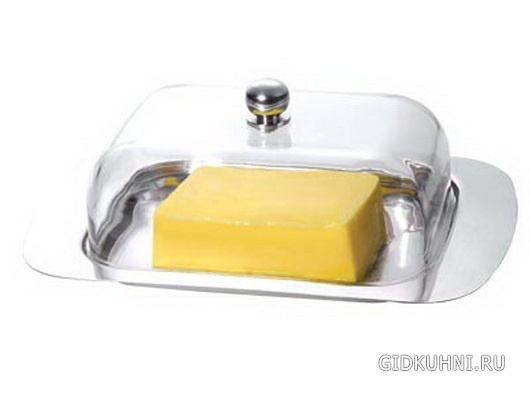 Он с лягушкой может квакать,
Вместе с крокодилом плакать,
Из земли с травой расти,
Но не может он цвести.
	(Зелёный цвет.)
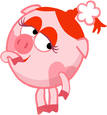 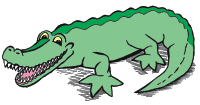 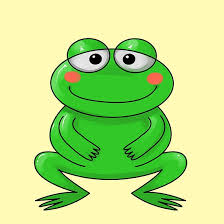 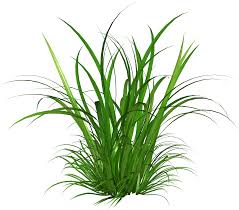 Всех быков он возмущает,
Ехать дальше запрещает,
Вместе с кровью в нас течет,
Щеки всем врунам печет. 
	(Красный цвет.)
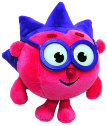 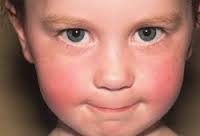 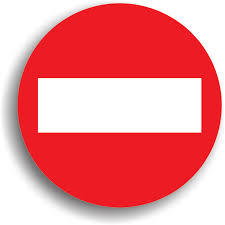 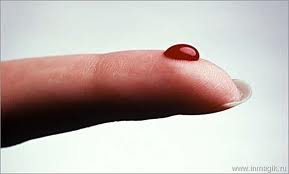 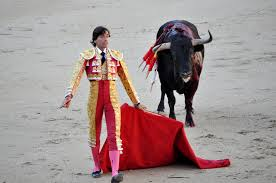 Каждый апельсин им полон,
Веселей с ним даже клоун,
Он повсюду на лисе
И на белке в колесе.
	(Рыжий цвет.)
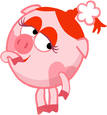 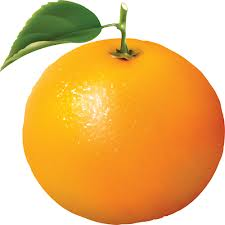 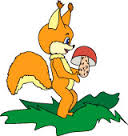 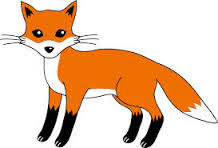 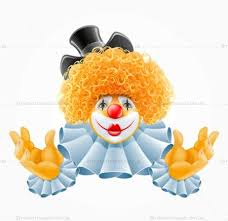 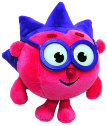 Снегом он лежит на крыше,
Чертят по нему и пишут,
Он в коровьем молоке,
И в сметане, и в муке.
	(Белый цвет.)
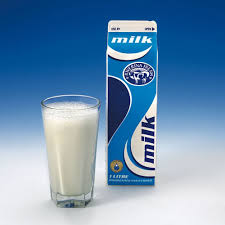 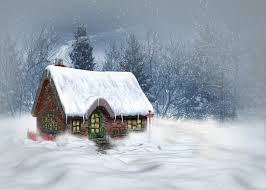 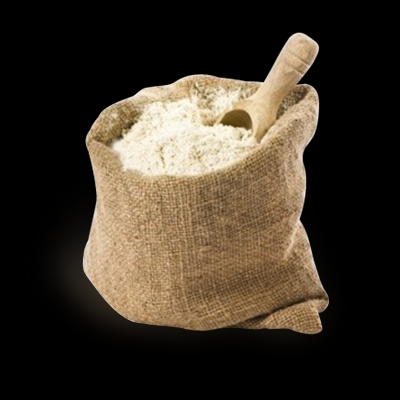 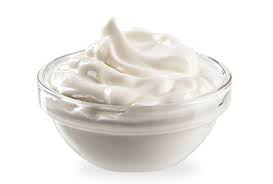 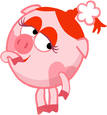 Хоть таится в дымоходе,
У пантер он вечно в моде,
Да и негр его любой
Носит каждый день с собой.
	(Черный цвет.)
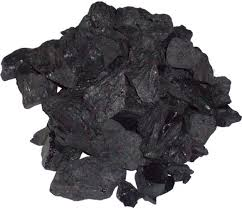 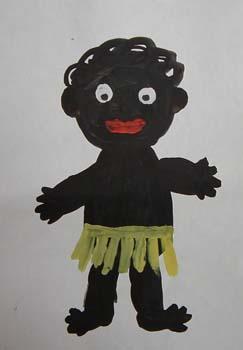 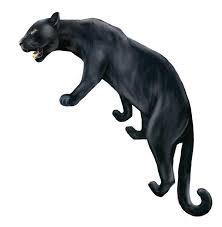 Он на небе в день погожий
И на незабудках тоже,
А на крыльях мотылька
Может он взлететь с цветка.
	(Голубой цвет.)
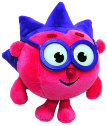 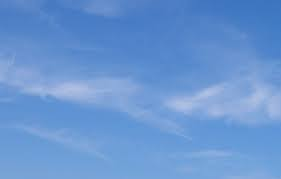 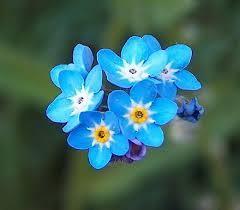 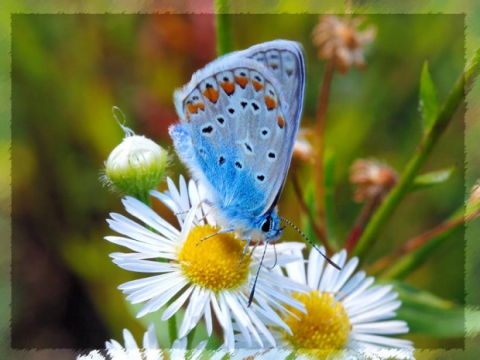 Он в асфальте и бетоне,
В теплом пухе на вороне,
В волке и его хвосте
И у кошек в темноте.
	(Серый цвет.)
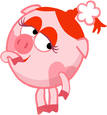 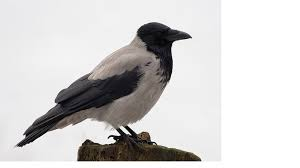 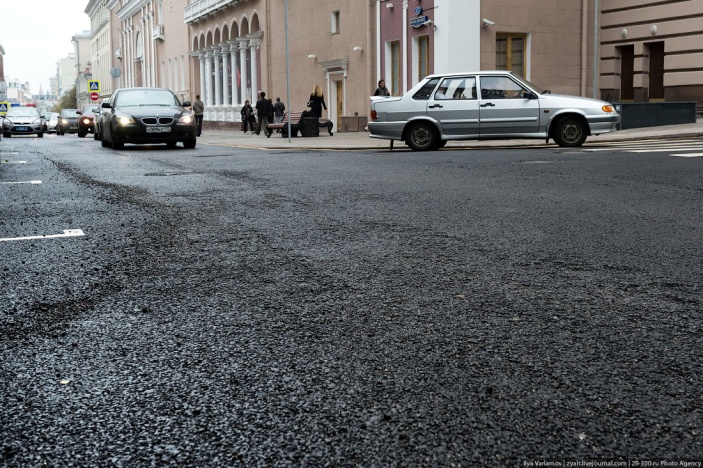 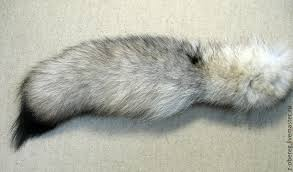 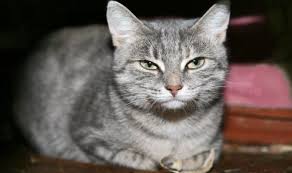 Есть он в кофе, в чечевице,
В медвежонке и корице,
В шоколаде тоже есть –
Без него его не съесть
(Коричневый цвет.)
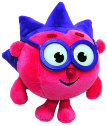 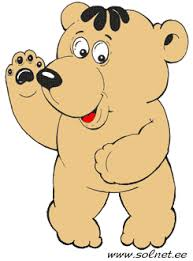 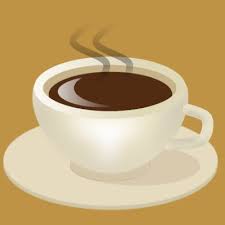 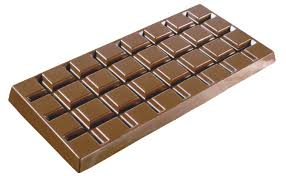 Им треть флага занята,
Он в название кита,
И в букете васильковом,
И на ящике почтовом.
	(Синий цвет.)
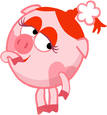 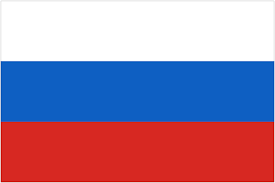 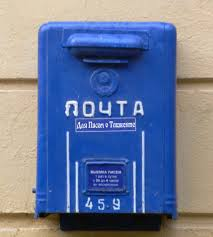 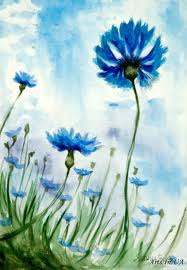 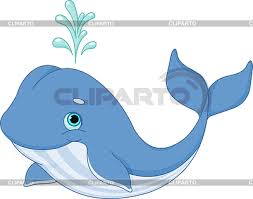 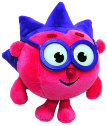 Увидав его под глазом,
Драчуна жалеют сразу,
А вот баклажан и слива
С ним довольны и счастливы.
(Фиолетовый цвет.)
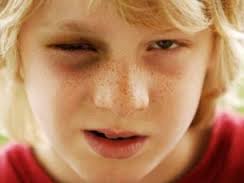 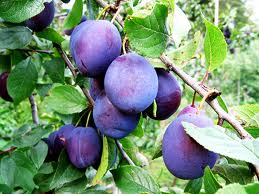 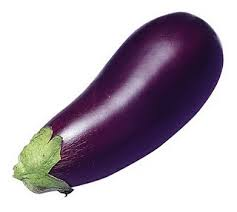 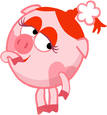 Скажет каждый мальчик зрячий
Про него, что он девчачий,
Если ж аиста макнем,
Станет, как фламинго, в нем. 
	(Розовый цвет.)
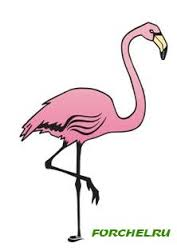 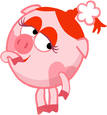 Молодцы!
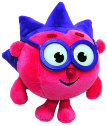